Využití stakeholderského přístupu ve strategickém řízení
MPH_MAN2
Podstata strategie (z 31 definic)
Stanovení základních a dlouhodobých cílů organizace.
[1]; [2]; [3]; [7]; [8]; [9]; [10]; [13]; [14]; [17]; [19]; [21]; [R5]; [R6]; [R7].
Rozpracování postupů a scénářů pro dosažení cílů.
[1]; [2]; [3]; [5]; [6]; [7]; [8]; [9]; [10]; [11]; [13]; [14]; [15]; [16]; [20]; [R3]; [R7]; [R8].
Rozhodnutí o alokaci zdrojů.
[1]; [2]; [3]; [8]; [10]; [13]; [14]; [18]; [21]; [R1]; [R2]; [R3]; [R4]; [R5]; [R9]; [R10].
Identifikace významných faktorů v relevantním prostředí podniku.
[3]; [4]; [5]; [6]; [7]; [8]; [9]; [10]; [11]; [12]; [14]; [16]; [21]; [R1]; [R2]; [R4]; [R5]; [R6].
Uspokojení očekávání zainteresovaných skupin.
[6]; [8]; [10]; [12]; [14]; [18]; [R1]; [R2]; [R3].
Fakta o aktuálním podnikatelském prostředí
Převaha nabídky nad poptávkou.
Vyostřování konkurence. 
Vytváření sítí s relativitou rolí.
Ekonomickou výkonností opodstatněné stakeholderské řízení:
Rais a Goedegebuure (2009, s. 62 – 75)
Choi a Wang (2009, s. 895 – 907)
Blažek, Částek (2009, s. 91 – 106)
De Bussy, Suprawan (2012, s. 179 – 338)
Sofistikovanější prostředí vyžaduje sofistikovanější nástroje.
Podnikatelské prostředí v tradičním a stakeholderském pojetí
Tradiční členění prostředí podniku
Konkurenční působení podniku
P = podnik				PK = konkurenční podnik	
SP = stakeholder podniku			SPK = stakeholder 						konkurenčního podniku
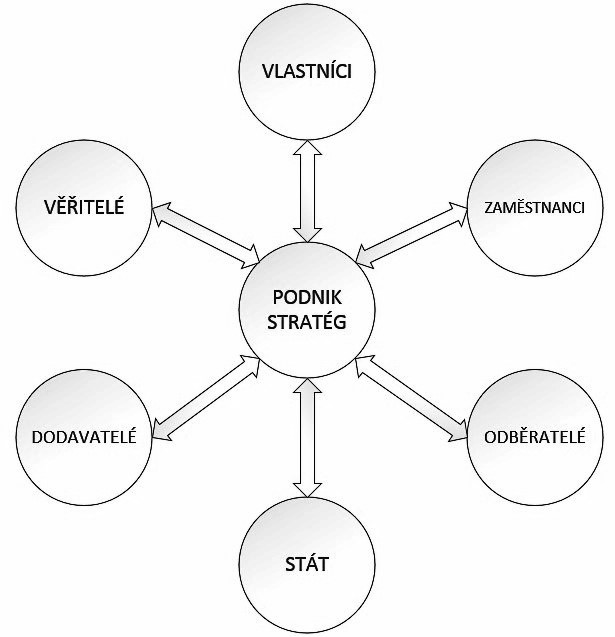 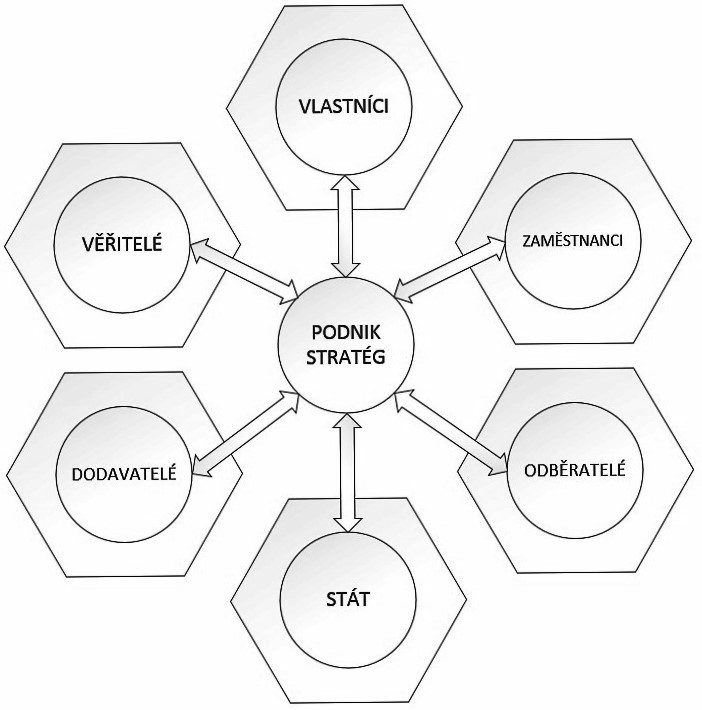 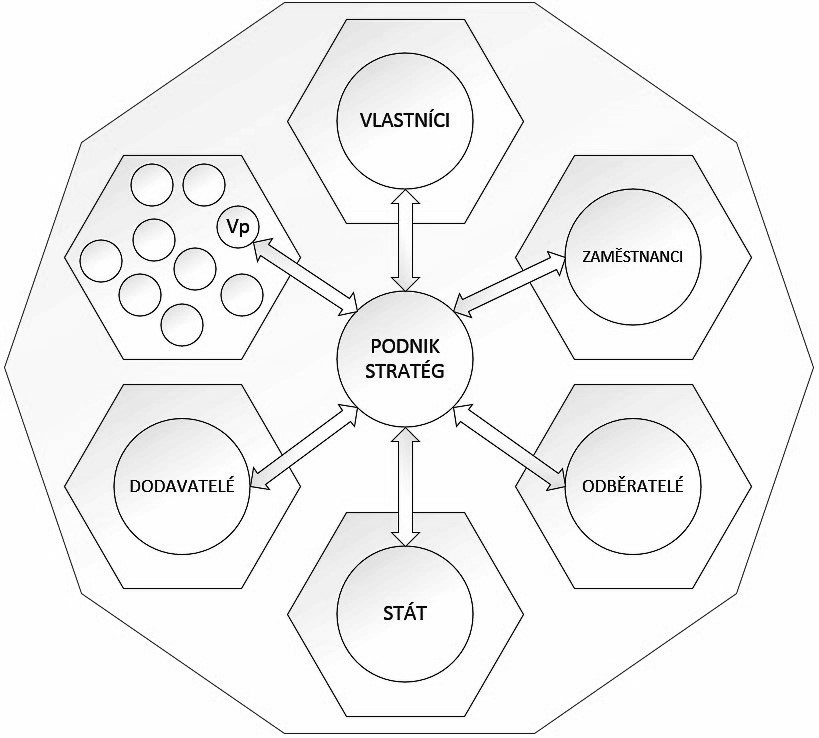 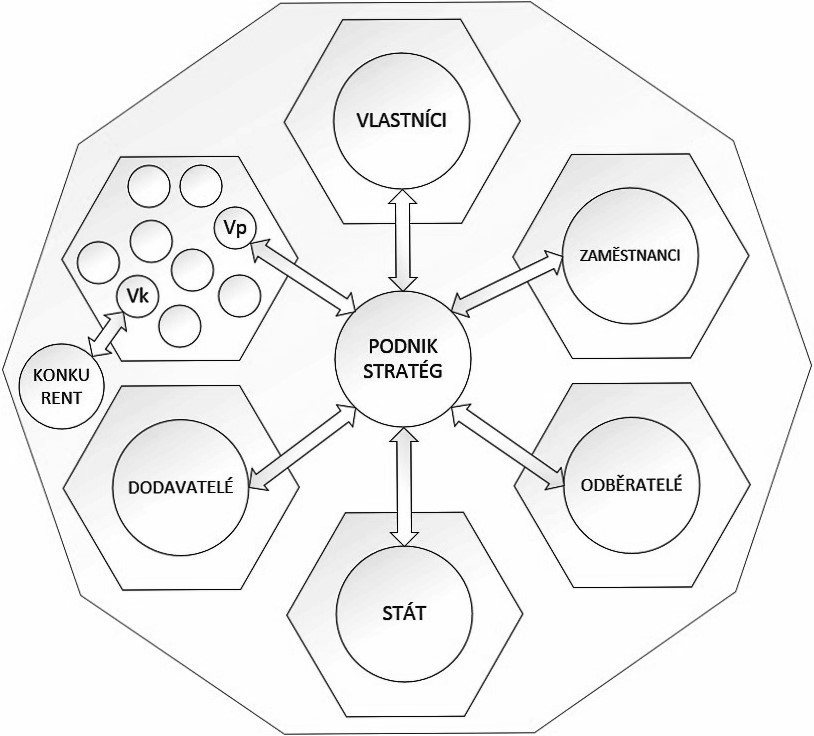 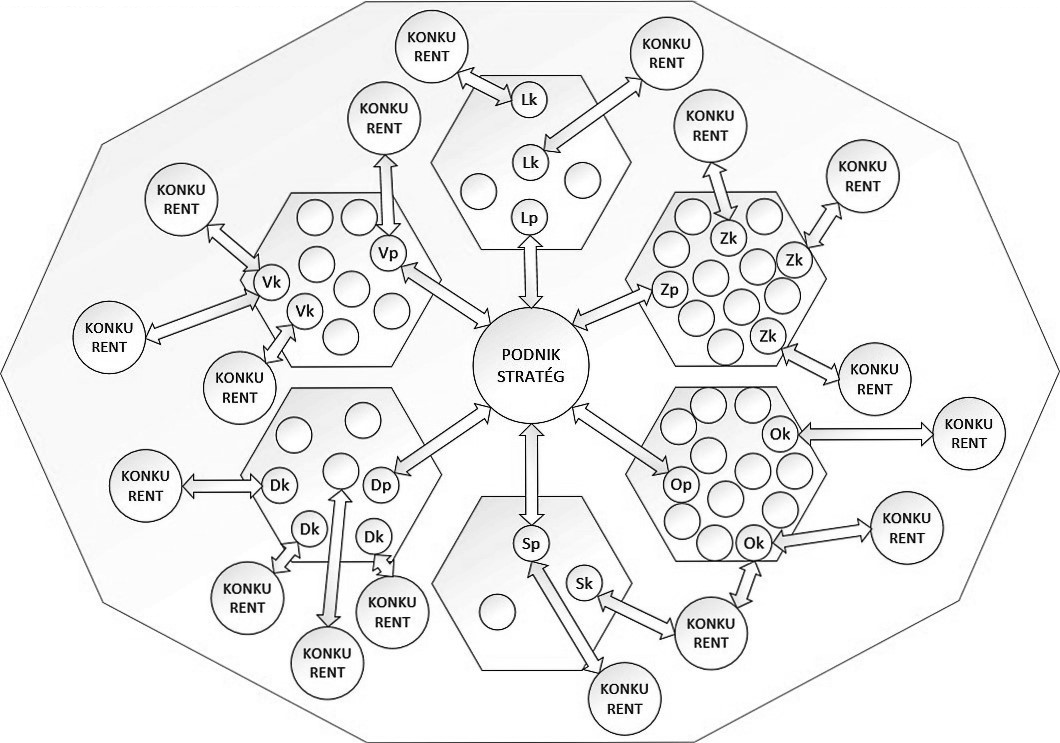 S
T
A
G
E
Systémová analýza podniku
Tržní analýza
Analýza vztahů
Generování strategií
Evaluace strategie
Systémová analýza podniku
S
Určení vstupů podniku a jejich poskytovatelů (stakeholderů).
Určení výstupů podniku a jejich příjemců (stakeholderů).
Vymezení důležitosti stakeholderů na základě důležitosti čerpaných vstupů a poskytovaných výstupů (těch, bez nichž nemůže podnik v dosavadní podobě existovat).
Směna hodnot
S
∑HC = VLHC [Základní kapitál (A. I.) + Kapitálové fondy (A. II.) + Fondy ze zisku (A. III.) + Výsledek hospodaření minulých let (A. IV.) + Výsledek hospodaření běžného účetního období (A. V. 1.) + Rozhodnuto o zálohách na výplatu podílu na zisku (A. V. 2.) = Vlastní kapitál (A.) + Závazky ke společníkům (B. II. 4.) + Závazky ke společníkům (B. III. 4.)] + VEHC [Vydané dluhopisy (B. II. 5.) + Dlouhodobé směnky k úhradě (B. II. 6.) + Vydané dluhopisy (B. III. 9.) + Bankovní úvěry a výpomoci (B. IV.)] + ZAMHC(nepřímo) [Produktivita prácepeněžně = tržby z prodeje výrobků a služeb / mzdové náklady] + ODBHC [Tržby za prodej zboží (I.) + Tržby za prodej vlastních výrobků a služeb (II. 1.) + Tržby z prodeje dlouhodobého majetku a materiálu (III. 1. + III. 2.) + Tržby z prodeje cenných papírů a podílů (VI.) + Výnosy z dlouhodobého finančního majetku (VII) + Výnosy z krátkodobého finančního majetku (VIII.) + Výnosy příštích období (C. I. 2.)] + DODHC [Dodané vstupy (dlouhodobý majetek, zboží, materiál,…)] + STHC(nepřímo) [Infrastruktura]

∑HC = VLHC + VEHC + ZAMHC + ODBHC + DODHC + STHC	(HC = hodnota čerpaná od stakeholderů - VSTUPY)

∑HP = VLHP [Zisk po zdanění (***) + Převod podílu na výsledku hospodaření společníkům (T.)] + VEHP [Nákladové úroky (N.) + Splátky dluhu] + ZAMHP [Mzdové náklady (C. 1) + Sociální náklady (C. 4) + Závazky k zaměstnancům (B. III. 5.)] + ODBHP [Náklady vynaložené na prodané zboží (A.) + Změna stavu zásob vlastní činnosti (II. 2.) + Aktivace (II. 3) + Výkonová spotřeba (B.) + Odpisy dlouhodobého nehmotného a hmotného majetku (E)] + DODHP [Rezervy (B. I.) + Závazky z obchodních vztahů (B. II. 1.) + Dohadné účty pasivní (B. II. 8) + Závazky z obchodních vztahů (B. III. 1.) + Dohadné účty pasivní (B. III. 10) + Výdaje příštích období (C. I. 2.)] + STHP [Náklady na sociální zabezpečení a zdravotní pojištění (C. 3) + Daně a poplatky (D.) + Daň z příjmů za běžnou činnost (Q.) + Daň z příjmu z mimořádné činnosti (S.) + Odložený daňový závazek (B. II. 10.) + Závazky za sociální zabezpečení a zdravotní pojištění (B. III. 6.) + Stát – daňové závazky a dotace (B. III. 7.)]
 
∑HP = VLHP + VEHP + ZAMHP + ODBHP + DODHP + STHP  (HP = hodnota poskytovaná stakeholderům - VÝSTUPY)
Tržní analýza
T
Určení trhů, na kterých působí pro podnik důležití stakeholdeři (identifikovaní v předchozím kroku).
Určení směrodatných faktorů, které na těchto trzích aktuálně působí a odhad dalšího vývoje.
Určení dalších subjektů, kteří na daném trhu působí a jsou pro vývoj podniku relevantní z hlediska vztahů kooperativních, indiferentních a kompetitivních.
Vymezení nahraditelnosti stakeholderů v kontextu příslušných trhů a jejich podmínek.
Podnik působí na trzích
T
Vlastníci:		finanční trh.
Věřitelé:			kapitálový trh.
Zaměstnanci:		trh práce.
Odběratelé:		odbytový trh.
Dodavatelé:		trh výrobních faktorů (trh 				výrobních faktorů i 					odbytový trh).
Stát:			veřejný sektor.
Tržní analýza
T
Analýza vztahů
A
Kvantifikace současné úrovně užitku, spokojenosti, loajality, důležitosti a nahraditelnosti ve vztahu mezi podnikem a stakeholdery (statické pojetí).
Určení vlivu zvažovaných opatření podniku (hledisko podniku) pro navýšení úrovně jednotlivých faktorů a změny podmínek (hledisko trhu) na kvantifikovanou úroveň užitku, spokojenosti, loajality, důležitosti a nahraditelnosti (dynamické pojetí).
Výběr nejpříznivější varianty vlivu pro další zpracování v rámci tvorby strategií (kooperativní pojetí).
Kvantifikace vztahu
A
Ovlivnění vztahu
A
Ovlivnění vztahu
A
Generování strategií
G
Implementace kooperativních aktů při kreativní tvorbě variant strategie na základě získaných poznatků z předchozích fází analýzy.
Vypracování matice konfliktů při různých variantách strategie s posouzením dopadů na zájmy podniku a stakeholderů v podobě efektů komplementárních, indiferentních a konkurenčních.
Výběr těch variant strategie, které maximalizují hodnotu vztahu mezi podnikem a stakeholdery.
Generování strategií
G
Zohlednění interakce s konkurenty na definovaných trzích v kvantifikaci dopadů strategických variant na zranitelnost konkurenta, úroveň provokace k odvetě a účinnosti odvety (kompetitivní pojetí).
Zpracování rozhodovacího stromu v rámci strategických variant s aplikací teorie her pro řešení rozhodovacích uzlů v navazujících sekvencích.
Volba strategie s nejvyšší dosaženou výplatní funkcí a její implementace do praxe dle vazby strategických opatření dané větve rozhodovacího stromu.
Dopad variant strategií na stakeholdery
G
Dopad variant strategií na konkurenty
G
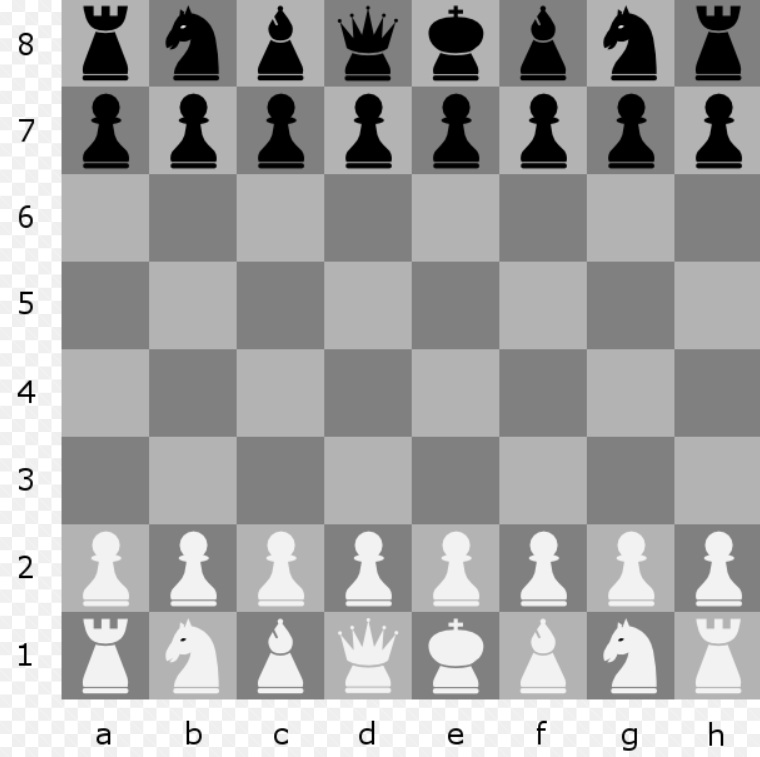 Evaluace strategie
E
Kontrola realizace strategie v komparaci stavu reálně dosaženého vůči požadovanému.
Systematické posouzení kvality a hodnoty strategie pro podnik.
Zhodnocení výsledků jako výstup a zároveň vstup pro navazující strategickou analýzu.
TVORBA STRATEGIE - příklad
Sanace a rekonstrukce staveb
Úzké zaměření na Jihomoravský kraj
Podnik chce prosperovat (maximalizovat zisk)
Podnik chce strategii

V1:  I → ….
V2:  I → ….
INFORMACE (3 – 4 zlatá zrnka, Bartes)
Inteligentní stavby (technologický trend)
Profil ekonomicky smýšlejícího zákazníka
Dlouhodobý užitek při nízkých provozních nákladech
Vysoká informovanost
Převis poptávky nad nabídkou u DOD
Technická novinka na trhu s omezenou dostupností
Roste poptávka po stavebnictví
Zejména v dílčí oblasti úpravy staveb dosavadních
Nejvyšší růst u korporátních investic
Značné množství konkurence na trhu
Malí konkurenti i velcí (Metrostav, Skanska)
Potenciál vstupu do nového odvětví inteligentních staveb

V1:  I → Inteligentní stavby jako varianta strategie expanze
Tvorba strategie - Vlastníci
Očekávání potřeby kapitálu
Zvýšení x snížení produkce, nové kapacity, obnova, rekonstrukce, modernizace, ….
Zdroje v případě změny na úrovni kapitálu
Vstup dalších vlastníků
Navýšení vkladu současných vlastníků
Rozšíření podílu cizích zdrojů (věřitelé)
Potenciál udržení současného stavu
Bude chtít některý vlastník odprodat svůj podíl?
O jakém objemu?
Z jaké příčiny? (lepší investice, finanční potřeby,….)
[Speaker Notes: Pokud přejdeme na inteligentní stavby, bude třeba nových výrobních kapacit. Bude třeba více kapitálu. Já už vím, dle provedené analýzy v předchozím kroku, že ve vztahu k vlastníkům je ten problém, že jeden vlastník k určitému blízkému datu odchází se svým podílem za lepší investicí. Přitom není přípustný vstup dalších vlastníků, kdy se současní vlastníci k této variantě staví dlouhodobě odmítavě. Rovněž není možné navýšení vkladů současných vlastníků, takže jedinou možnou variantu představuje rozšíření podílu cizích zdrojů (V + 0,1, protože jim vzroste podíl cizích zdrojů, které jsou obecně levnějším zdrojem a zároveň odchodem jednoho vlastníka vzroste vyjednávací síla).]
Tvorba strategie - Věřitelé
Změny na finančním trhu – ve prospěch podniku
Dostupnost úvěrů - dobrá
Vývoj nabídky a poptávky – pokles ceny peněz
s působením na změnu ceny peněz
Budoucí změny struktury financování podniku
Vlastní kapitál vs. cizí zdroje
Příčiny očekávaných změn (finančních optimalizace, snížení x rozšíření výroby, ….)
Tvorba strategie - Zaměstnanci
Bude podnik poptávat nové zaměstnance?
Zvýšení produkce
Obměna stávajících vztahů
Dojde ke snížení počtu pracovních míst?
Snížení produkce
Zvýšení produktivity
Dojde ke změně kvalifikačních požadavků?
Kvalitativní změna produkce (ale pouze u nových vztahů)
Kvalitativní změna procesů
Jaké jsou dostupné zdroje pracovníků?
Absolventi škol
Nezaměstnaní na úřadech práce
Vlastní zaměstnanci
Zaměstnanci konkurenčních podniků
Jaké ekonomické efekty a rizika lze u těchto opatření očekávat?
[Speaker Notes: Vybraným stávajícím zaměstnancům nabídneme atraktivnější práci u nového segmentu se souvisejícím školením a navýšením benefitů. Na uvolněná místa zároveň seženeme náhradu ze zdrojů absolventů škol. (Z + 0,2, nové příležitosti, vyšší odměna a zajištěný osobní rozvoj se zvýšením hodnoty na trhu práce v souladu s technologickými trendy implementovanými do kvalifikace)]
Tvorba strategie - Odběratelé
Poroste na trhu poptávka?
Růst investic
Růst spotřeby
Jak reagovat na případný růst poptávky?
Zvýšení ceny
Rozšíření výroby
Extenzivně (stávající nevytížené kapacity)
Zvýšení produktivity práce
Vybudování nových kapacit
Změna platebních podmínek
Poklesne na trhu poptávka?
Snížení investic
Snížení spotřeby
Jak reagovat na případný pokles poptávky?
Snížení cen
Útlum výroby
Změna platebních podmínek
Dojde na trhu ke kvalitativní změně poptávky?
Technický pokrok
Jiné příčiny
Inovace nízkého x vysokého řádu
[Speaker Notes: Investice do vlastního bydlení i korporátních staveb rostou v souladu s vymezením profilem ekonomicky smýšlejícího spotřebitele na stavebním trhu.]
Tvorba strategie - Dodavatelé
Dojde k navýšení poptávky po dodávkách?
Zvýšení produkce
Outsourcing některých činností podniku
Dojde ke snížení poptávky po dodávkách?
Snížení produkce
Zajištění některých dodávek vlastními kapacitami
Dojde ke kvalitativní změně poptávky?
Kvalitativní změna produkce podniku
Kvalitativní změna nabídky na straně dodavatelů
Jaké ekonomické efekty a rizika lze u těchto opatření očekávat?
[Speaker Notes: Zachování stávajících dodávek (DOD1 0,0) a navázání nových vztahů (DOD1 nebo DOD2 0,2)]
Tvorba strategie - Stát
Bude se podnik ucházet o investiční pobídky?
Sleva na dani z příjmu právnických osob
Zvýhodnění některých výrobních faktorů
Hmotná podpora tvorby nových pracovních míst
Hmotná podpora rekvalifikace nebo školení, atd.
Změní se politika společenské odpovědnosti?
Snížení úrovně sponzoringu a dalších nástrojů
Zvýšení úrovně sponzoringu a dalších nástrojů
Zefektivnění systému společenské odpovědnosti
Jaké ekonomické efekty a rizika lze u těchto opatření očekávat?
Sekvence
Implikace pro moderní pojetí konkurence
Implikace v potřebě přijetí nového chápání konkurence v kontextu podnikatelského prostředí:
Podnik je souborem vztahů.
Podnik je souborem konkurenčních střetů.
Podniky si konkurují prostřednictvím stakeholderů.
Hodnotou jsou vztahy. 
Nástrojem podniku pro konkurenční působení jsou vstupy a výstupy v podobě optimalizace transferu hodnot.
Literatura
FREEMAN, R. E. Strategic management: A stakeholder approach. 1. edition. Boston: Harper Collins, 1984. 275 p. ISBN 978-0273019138.
BLAŽEK, L., ČADA, R., GOLEC, R., KUBÁTOVÁ, E., ŠIŠKA, L. Vývojové tendence podniků. Část 1. Závěrečná zpráva výzkumného úkolu. Brno: Masarykova univerzita, Ekonomicko-správní fakulta, 2004. Interní materiál., s. 9.
RAIS, Sofyan, GOEDEGEBUURE, Robert V. Stakeholder Orientation and Financial Performance: Evidence From Indonesia. In: Problems and Perspectives in Management, Volume 7, Issue 3, 2009, p. 62 – 75.
CHOI, Jaepil, WANG, Heli. Stakeholder relations and the persistence of corporate financial performance. In: Strategic Management Journal. Volume 30, Issue 8, August 2009, p. 895 – 907. DOI: 10.1002/smj.759.
BLAŽEK, Ladislav, ČÁSTEK, Ondřej. Stakeholder Approach and the Corporate Financial Performance. In: Review of Economic Perspectives. 2009. Issue 2009/2, p. 91 – 106. DOI:10.2478/v10135-009-0002-7.
DE BUSSY, Nigel M., SUPRAWAN, Lokweetpun. Most valuable stakeholders: The impact of employee orientation on corporate financial performance. In: Public Relations Review: Strategically Managing International Communication in the 21st Century.Volume 38, Issue 2, Pages 179-338 (June 2012). doi:10.1016/j.pubrev.2011.11.006.
PORTER, Michael E. Konkurenční strategie: metody pro analýzu odvětví a konkurentů. [1. vyd.]. Praha: Victoria Publishing, 1994. ISBN 80-85605-11-2., s. 3.
KEŘKOVSKÝ, Miloslav a Oldřich VYKYPĚL. Strategické řízení: teorie pro praxi. 2. vyd. Praha: C.H. Beck, 2006. ISBN 80-7179-453-8., s. 53 – 56.
GRASSEOVÁ, Monika a Bohumil BRECHTA. Efektivní rozhodování: analyzování, rozhodování, implementace a hodnocení. 1. vyd. Brno: Edika, 2013. ISBN 978-80-266-0179-1., s. 43.
ČÁSTEK, Ondřej.: Návrh využití stakeholderského přístupu při strategické analýzy podniku. Brno: Ekonomicko-správní fakulta MU. 2010.
BLUE HILL RESEARCH. Data Visualization. [online]. 2016 [cit. 2016-03-29]. Dostupné z: <http://bluehillresearch.com/wp-content/uploads/2014/05/Data-Visualization.jpg>.
BLAŽEK, Ladislav a Jaromír MAZEL. Podkladový materiál pro zpracování metodiky vysokoškolské výuky strategického managementu. Interní materiál. Brno: Masarykova univerzita, 2015.